The Effect of Effluent Pipe Discharge on Dry Run Creek
Benny Harken & Michael Stebbins
Goals
For our project we wanted to see how effluent pipes discharge effects the water quality of Dry Run Creek.
Methods
We chose 3 different sites
ROTH
University Ave
Towers
At each site we sampled 3 different sets of water
Above
Effluent
Below
Methods
We sampled 6 different parameters
pH
Total dissolved solids
Conductivity
Temperature
Dissolved oxygen
Turbidity
ROTH
Our first location that we took samples from is located near the footbridge going across Dry Run Creek near the Well Monitoring Station
The effluent pipe runs from Married Student Housing into the creek
Results
Total dissolved solids and conductivity are directly related
Effluent had slight effect on pH, TDS, and Conductivity
University Avenue Bike Trail
Our second location is located under University Ave. right next to the Bike trail that runs under it which is located next to the Cedar Falls Lutheran Home
The effluent pipe is located on the East side of the creek under the bridge
Results
Total dissolved solids and conductivity are directly related
Effluent appeared to have virtually no effect on the stream
Towers Location
Our third location is located near Dancer and Rider under Campus Street
The effluent pipe is located under the bridge that crosses Dry Run Creek
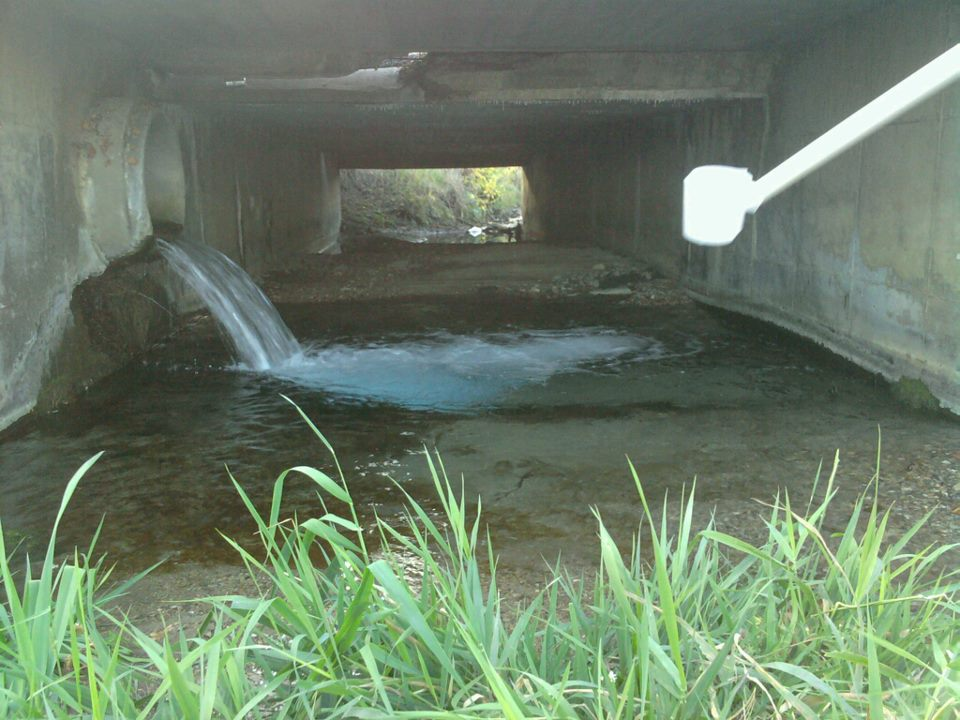 Results
Total dissolved solids and conductivity are directly related
Effluent had more significant effect on pH, temperature, and turbidity 
Little effect was noticed for DO, conductivity, and TDS
Conclusion
Towers site had largest effect on stream
Largest volume of effluent water
Overall there was no large effect for the parameters we sampled
Temperature differences could have been due to shaded vs non shaded areas of the stream
Rain greatly reduces the conductivity and total dissolved solids while increasing turbidity
Snow had no effect
Questions?